Изменение тенденций преподавания предмета «Информатика» 
с появлением центра «Точка роста»
в МБОУ СОШ №12 имени В.М. Агиенко
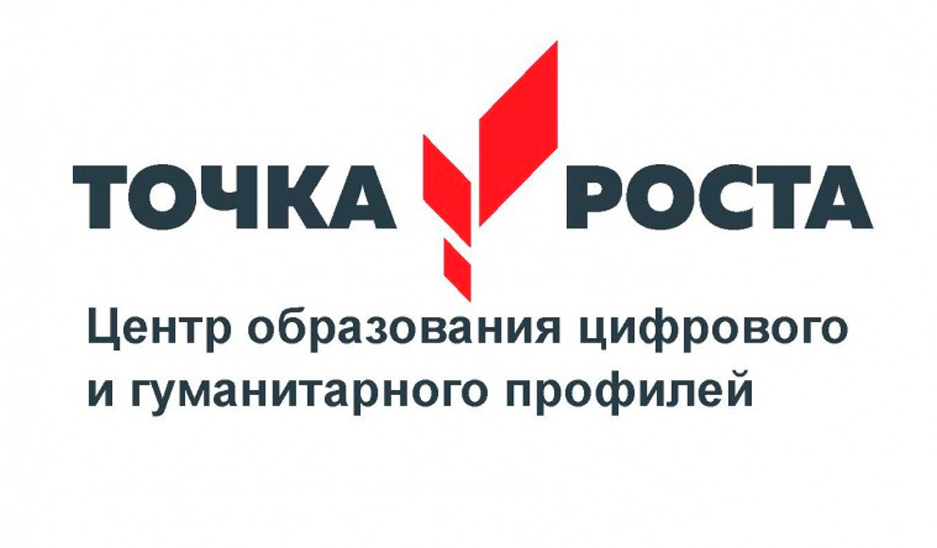 Основные достоинства:
Повышенный интерес к новому, современному и  качественному оборудованию, которое получено в рамках проекта «Точка роста»;
 Повышение знаний учащихся за счет посещения занятий дополнительного образования;
 Повышение качества преподавания;
 Проведение телемостов, селекторных совещаний, прямых включений.
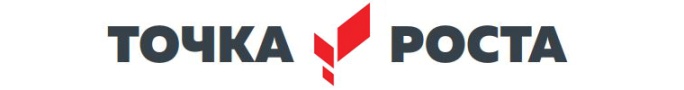 Повышенный интерес к новому, современному и  качественному оборудованию, которое получено в рамках проекта «Точка роста»
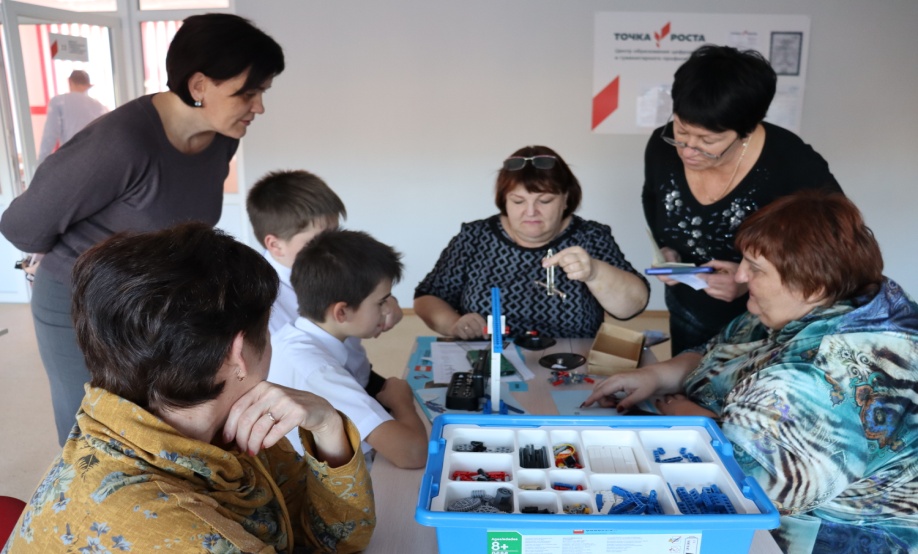 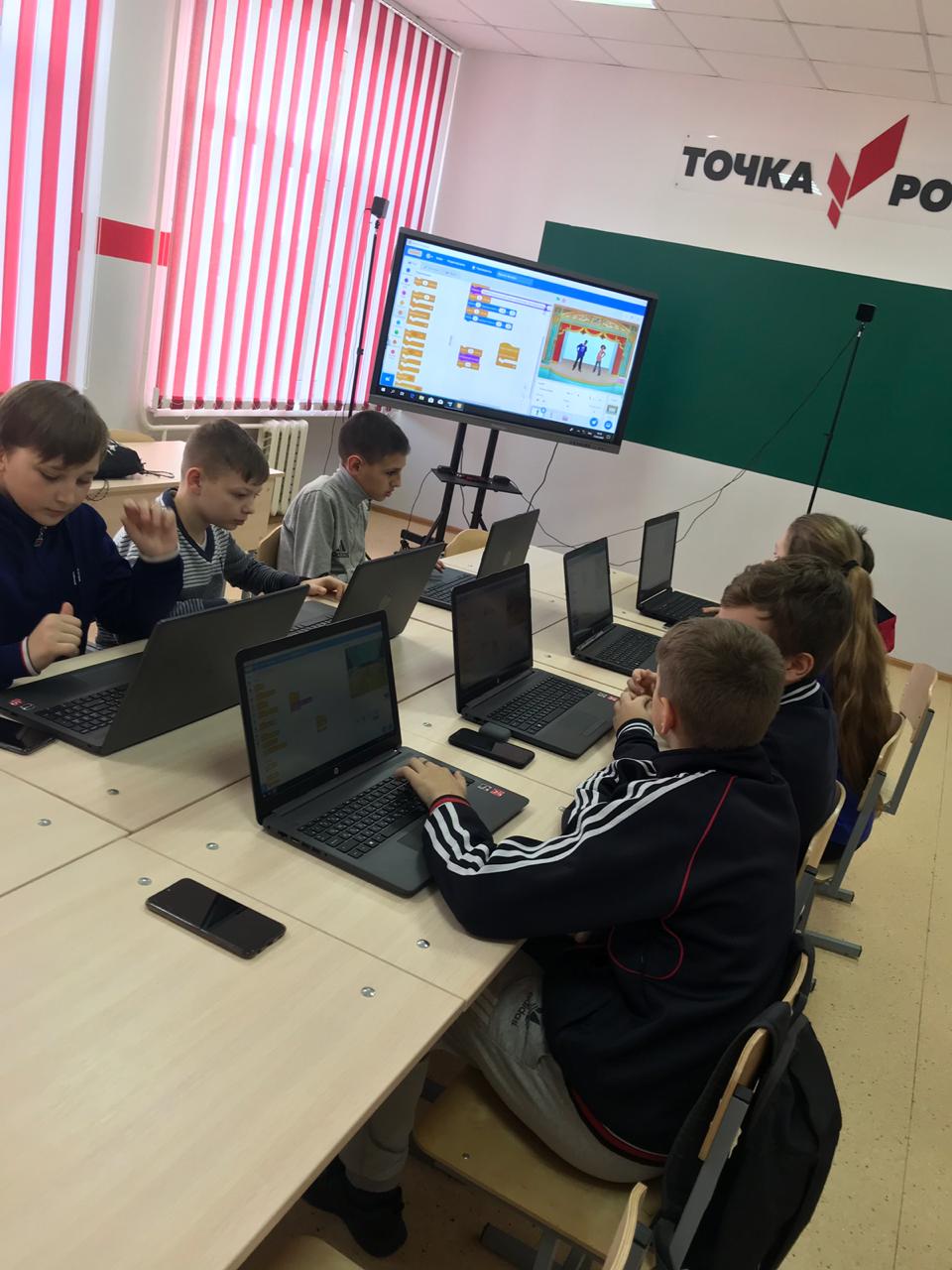 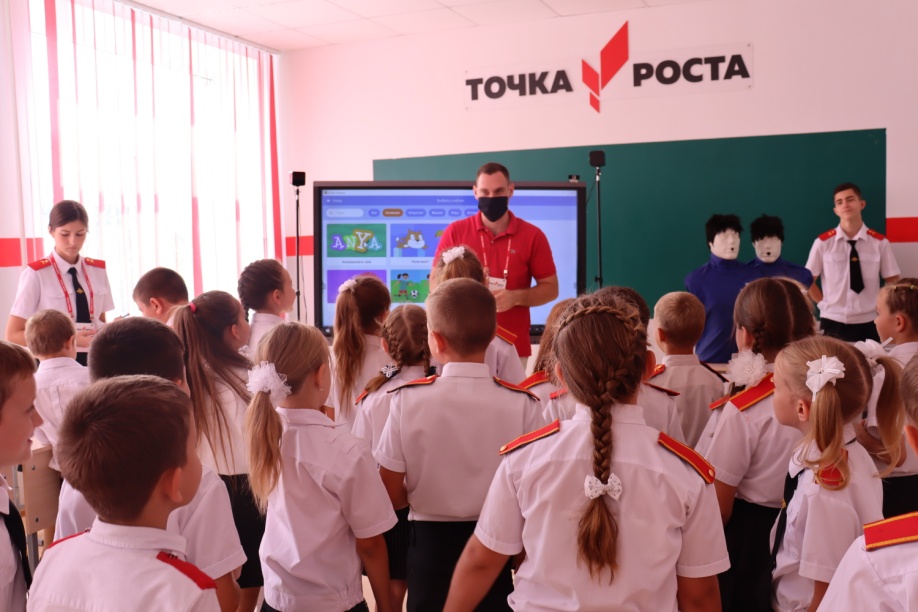 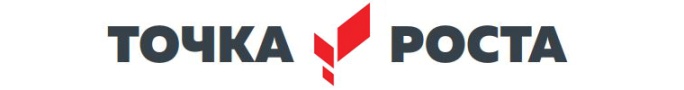 Повышение знаний учащихся за счет посещения занятий дополнительного образования
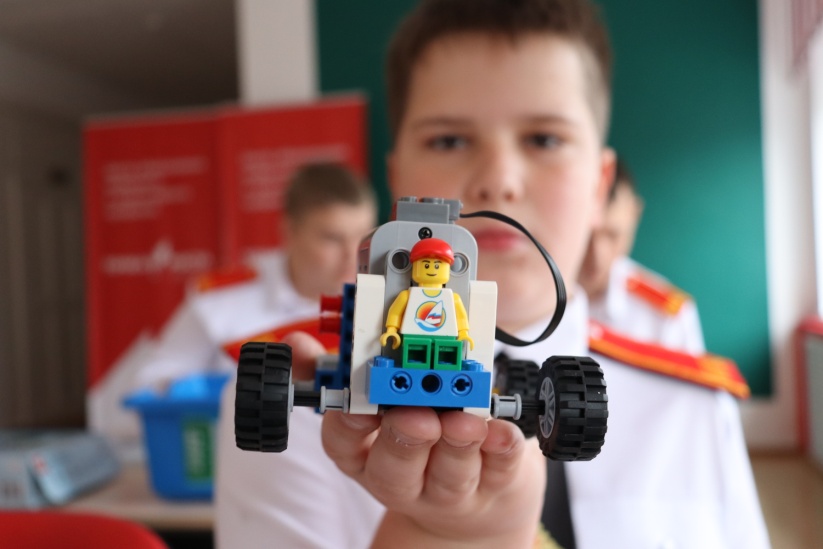 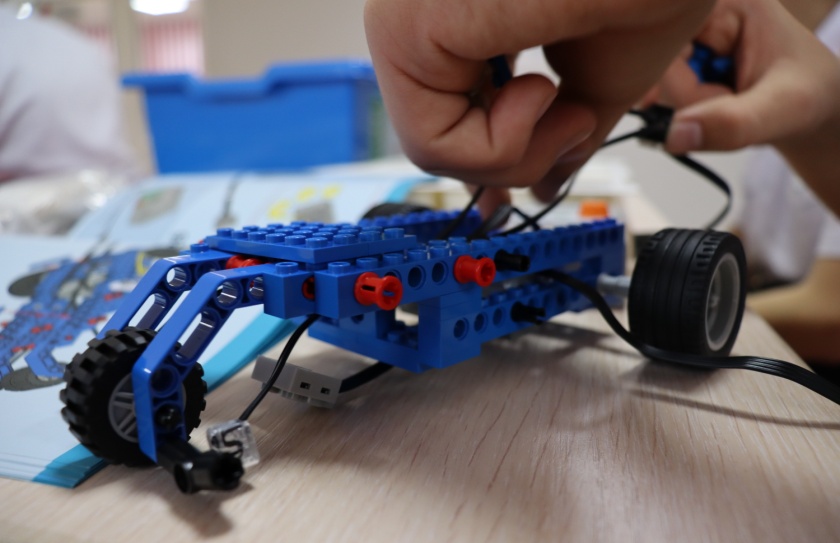 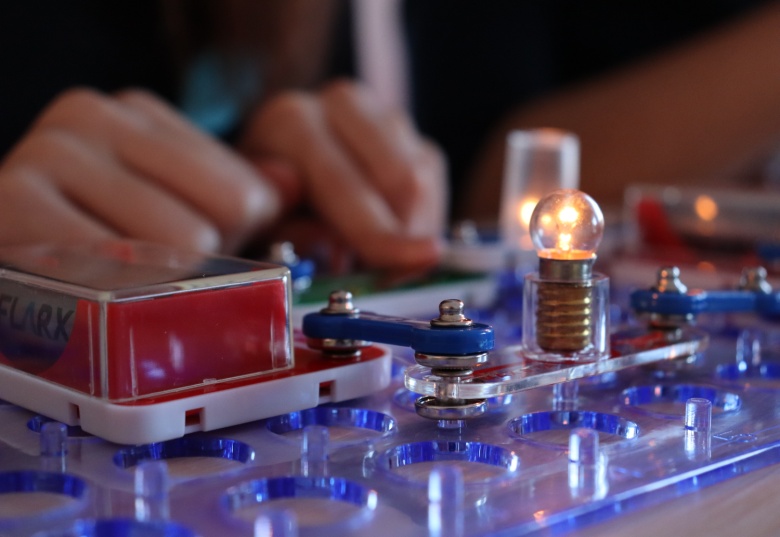 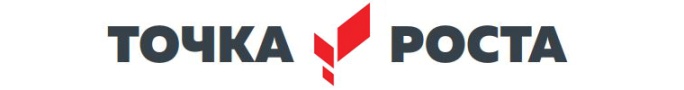 Повышение качества преподавания
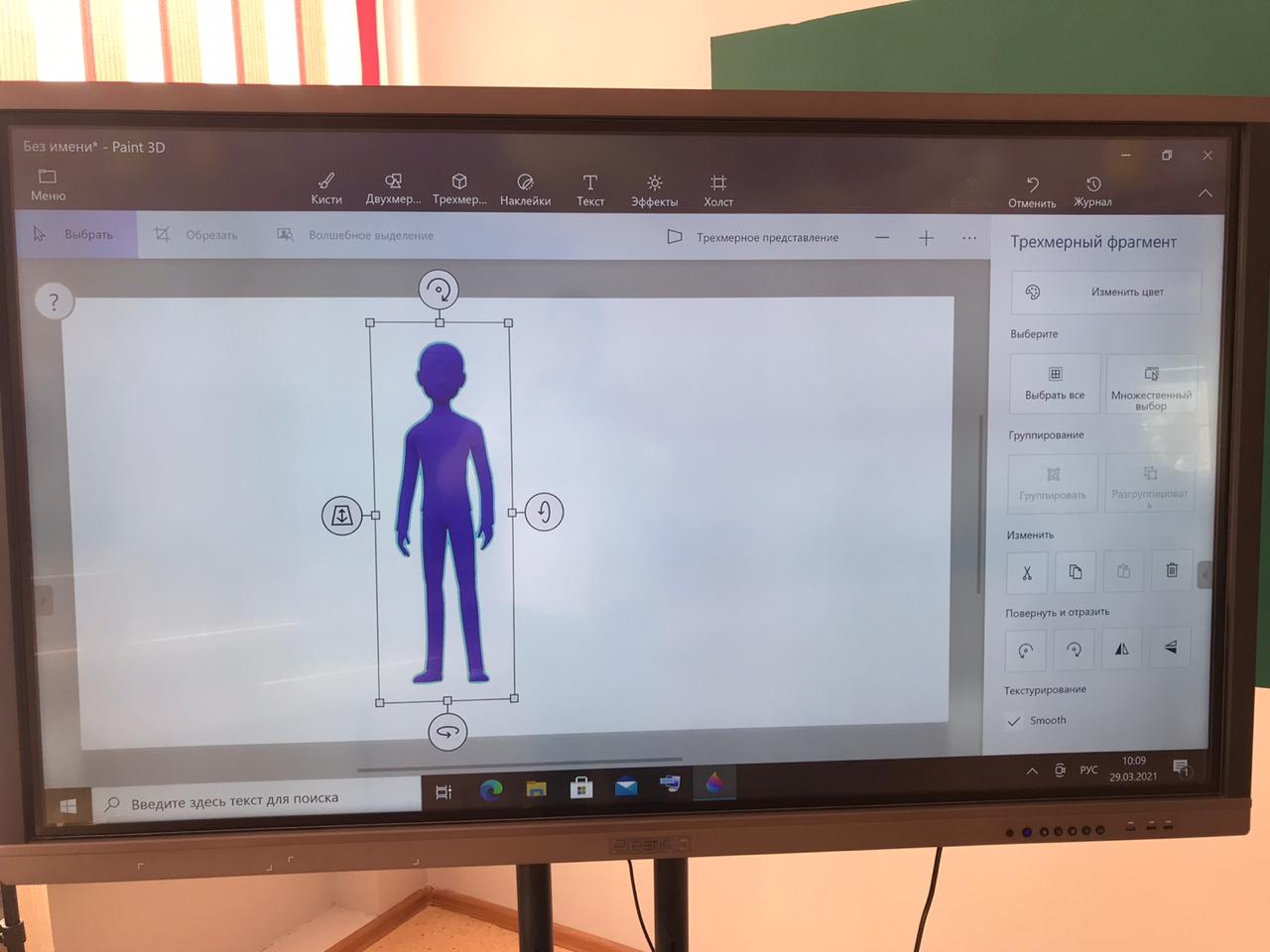 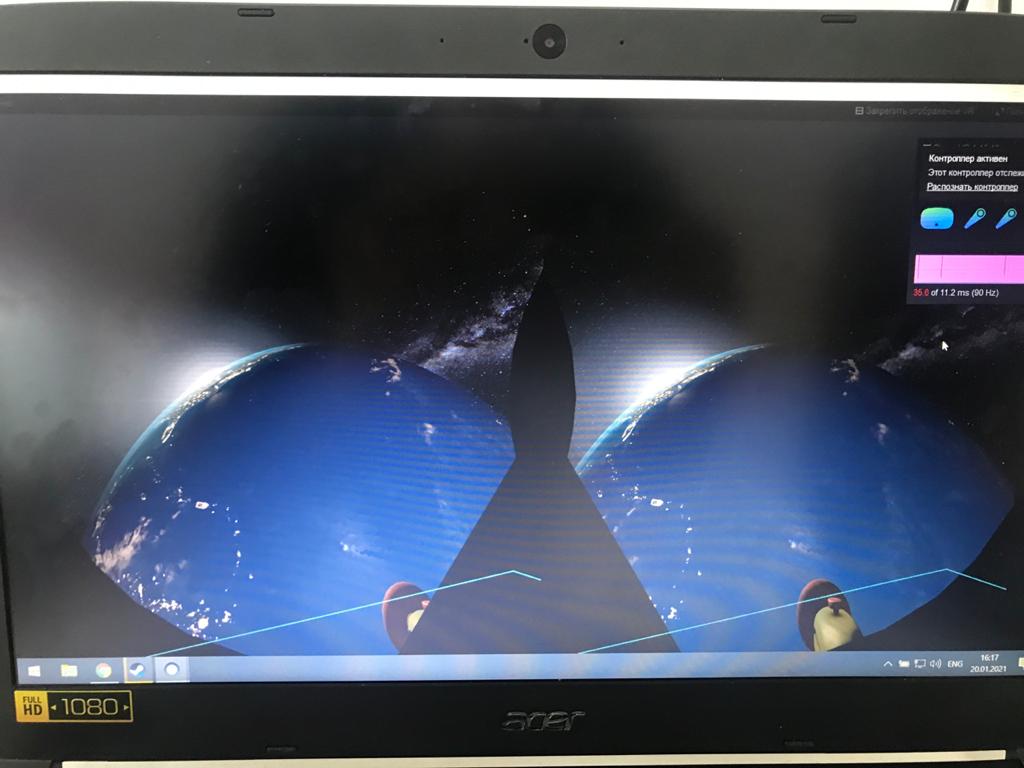 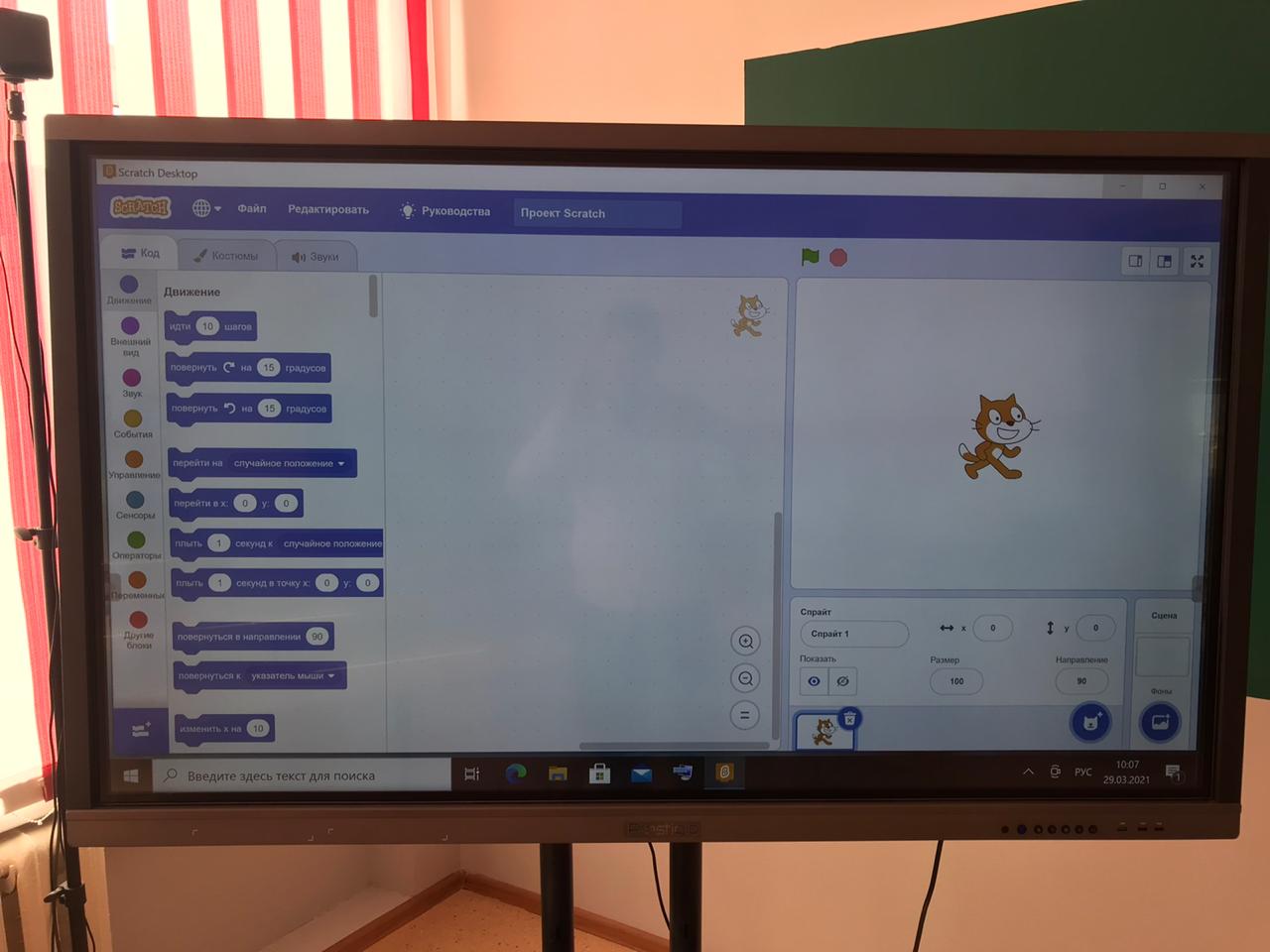 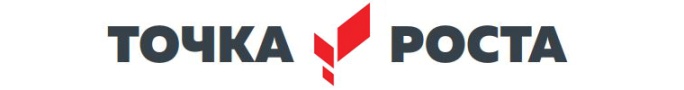 Проведение телемостов, селекторных совещаний, прямых включений
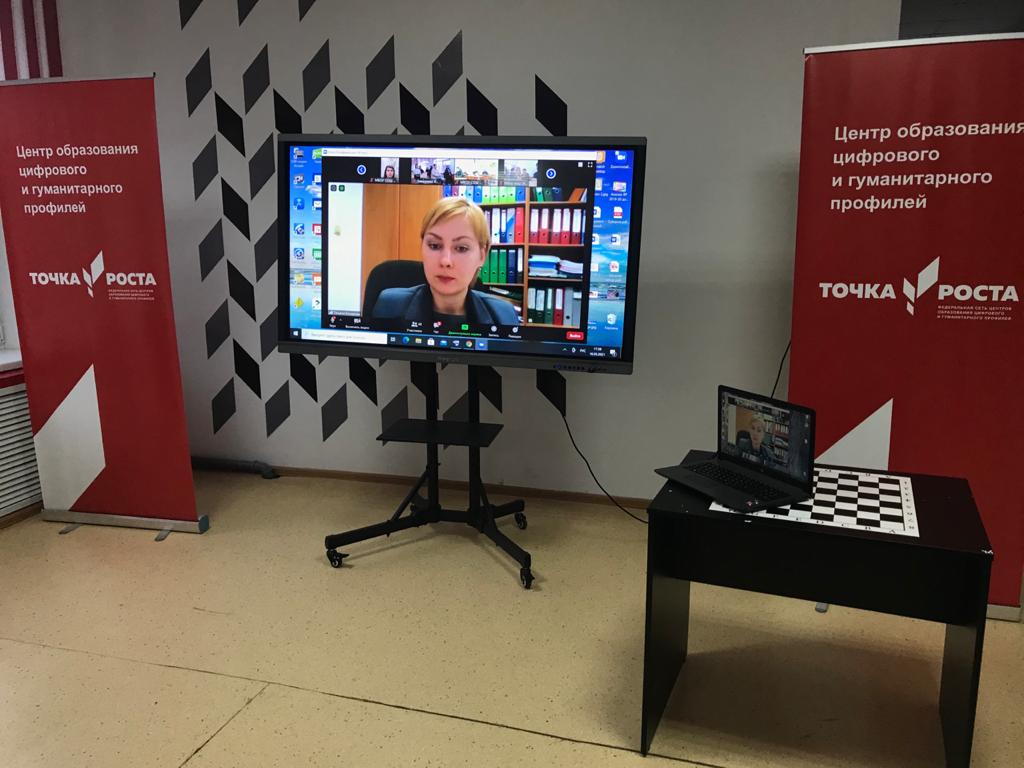 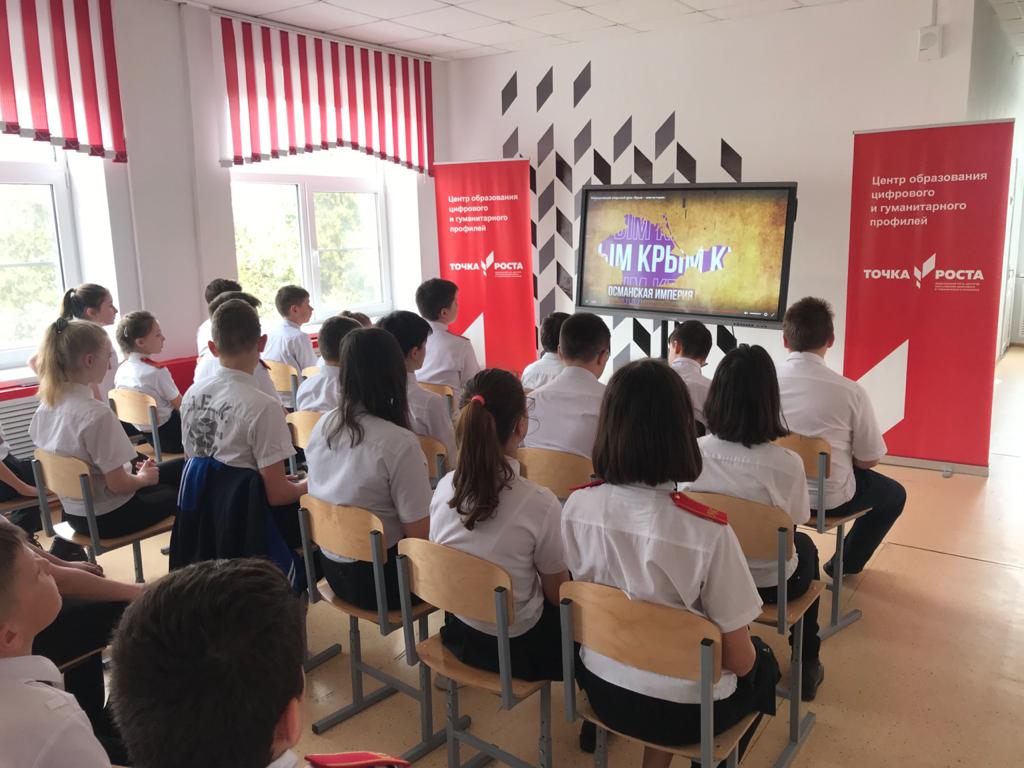 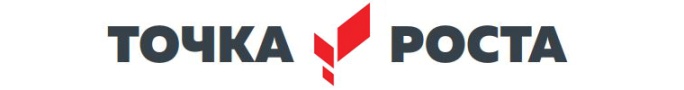